HTCondor and BOINC
A Brief History of BOINC
Berkeley Open Infrastructure for Network Computing
Grew out of SETI@Home, began in 2002
Middleware system for volunteer computing
2
Large Community
50 projects
Astronomy/Physics/Chemistry
Biology and Medicine
Cognitive Science
Earth and Environmental Science
Mathematics, Computing, and Games
250,000 users
500,000 machines
7.3 PetaFLOPS
3
Diverse Set of Platforms
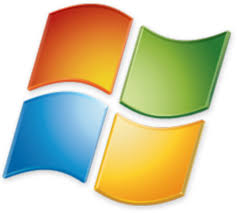 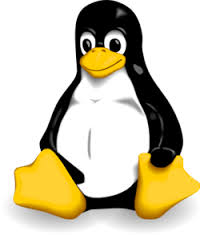 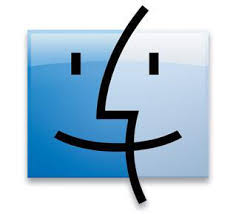 Windows
Linux
Mac OS X
FreeBSD
Android
GPUs
VirtualBox
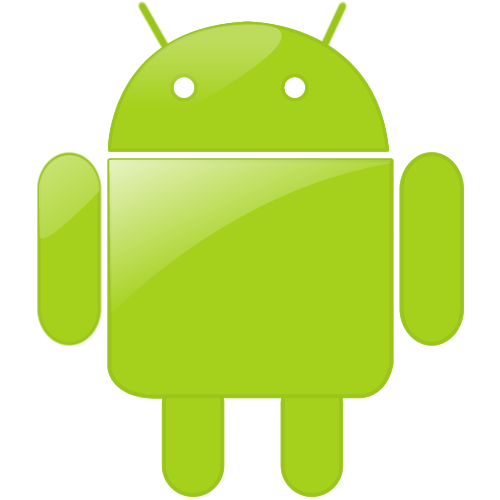 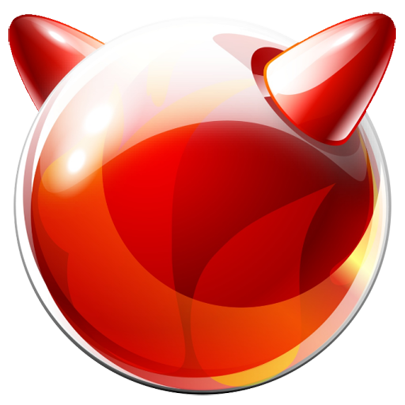 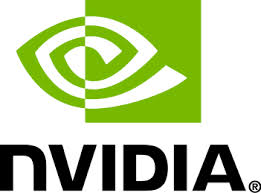 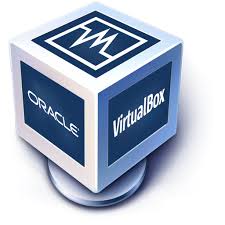 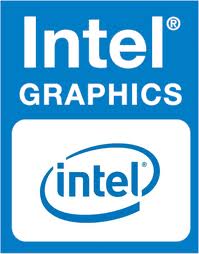 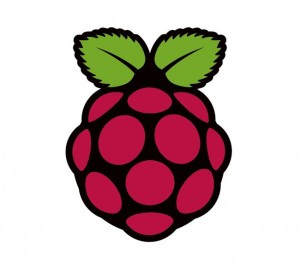 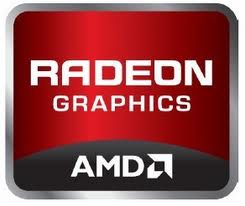 4
Previous Work
HTCondor as a BOINC client
Backfill state and Work-Fetch Hooks
HTCondor execute machine becomes a BOINC client when otherwise idle
Now, we’re doing the reverse…
5
Sending Jobs to BOINC
New grid universe type: boinc
Submit file format very similar to other job types
Application must be described to BOINC server first
Manual step at present
6
Submit File
universe = grid
grid_resource = boinc http://stress4.chtc.wisc.edu/condorb/
boinc_authenticator_file = condorb.boincauth
initialdir = run$(SEQUENCE)
transfer_input_files = ../rosetta_inputs.zip
executable = rosetta
arguments = $(UTAG) $(SEQUENCE)
UTAG = j0001
SEQUENCE = 1
Queue
...
UTAG = j0400
SEQUENCE = 400
Queue
7
BOINC Application Description
Application files
Multiple platforms
Graphical display
Linked with BOINC API library
Wrapper available to use existing binaries
Input and output filenames
Resource usage
Disk, memory, runtime
Validation code
8
BOINC Application Description
<version>
  <file>
    <physical_name>wrapper</physical_name><main_program/>
  </file>
  <file>
    <physical_name>rosettabin</physical_name><copy_file/>
  </file>
  <file>
    <physical_name>DATABASE3.4.tar.gz</physical_name>
    <copy_file/>
  </file>
  <file>
    <physical_name>rosetta-1.3-job.xml</physical_name>
    <logical_name>job.xml</logical_name><copy_file/>
  </file>
</version>
9
BOINC Input Template
<input_template>
  <file_info>
    <number>0</number>
  </file_info>
  <workunit>
    <file_ref>
      <file_number>0</file_number>
      <open_name>rosetta_inputs.zip</open_name>
      <copy_file/>
    </file_ref>
    <rsc_fpops_est>53003894400000</rsc_fpops_est>
    <rsc_memory_bound>100000000</rsc_memory_bound>
    <rsc_disk_bound>1000000000</rsc_disk_bound>
  </workunit>
</input_template>
10
BOINC Output Template
<output_template>
  <file_info>
    <name><OUTFILE_0/></name>
    <generated_locally/><upload_when_present/>
    <max_nbytes>5000000</max_nbytes>
    <url><UPLOAD_URL/></url>
  </file_info>
  <result>
    <file_ref>
      <file_name><OUTFILE_0/></file_name>
      <open_name>rosetta_outputs.zip</open_name>
      <copy_file/><no_validate>1</no_validate>
    </file_ref>
  </result>
</output_template>
11
Availability
Will be in HTCondor 8.1.6
Experimental
Feedback welcome
12